Markedsarbeid – hvordan lykkes?
[Sted, dato]
1
Målsetting
Inndeling av temaet:
Målet er å gi dere innspill til hvordan man får til god og bevisst markedsplanlegging og markedsføring som gir resultater.
Hva gjør vi?
Forberedelser til markedsføring
Virkemidler og eksempler
Kundemøtet
2
En bedrifts livsgrunnlag
Håndverk som kan læres
Markedsføring handler om:
å gjøre seg tilgjengelig overfor potensielle kunder
å skape positiv kunnskap om oss blant viktige målgrupper

Salg handler om:
å gi kunden mulighet til å dekke sitt behov
å gjennomføre prosessen fra «mulig kunde til etablert kunde»
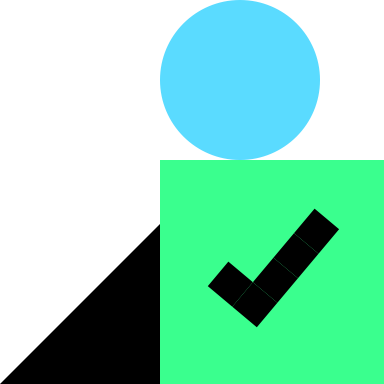 3
Markedsarbeid i praksis
Runde rundt bordet
Oppgave: Beskriv din situasjon.
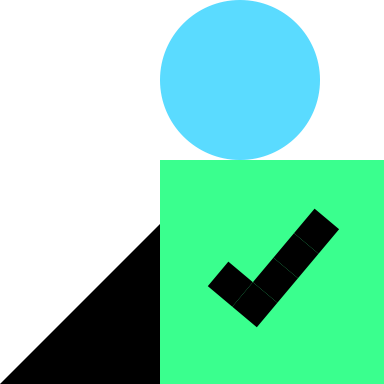 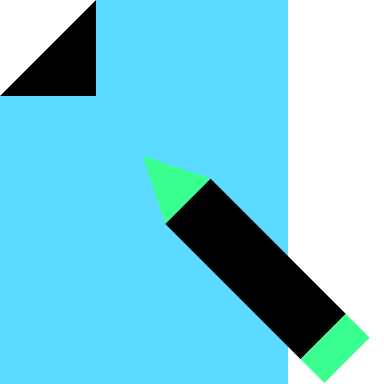 Hva er din bedrifts viktigste markedsføringstiltak?
Omtrent hvor mye tid og penger bruker din bedrift på markedsarbeid?
4
[Speaker Notes: Beskriv din situasjon!]
De fem P-ene i markedsarbeidet
Viktig refleksjon
Product: produktet, tjenesten, systemet, pakning o.l.
Price: høy/lav pris, rabatt, betalingsform, betingelser o.l.
Place: distribusjon, tilgjengelighet, beliggenhet, åpningstider osv.
Promotion: markedskommunikasjon.
People: ansatte på alle nivåer, kundebehandling, holdninger, verdier, personlig salg, servicegrad osv.
5
[Speaker Notes: Viktig å tenke igjennom de klassiske 5 P’er]
Markedsbudsjettet
En utfordring
«Halvparten av markedskronene er bortkastet – jeg vet bare ikke hvilken halvpart.»Utfordringen er å velge riktig halvpart og få mest mulig ut av ressursene man har.
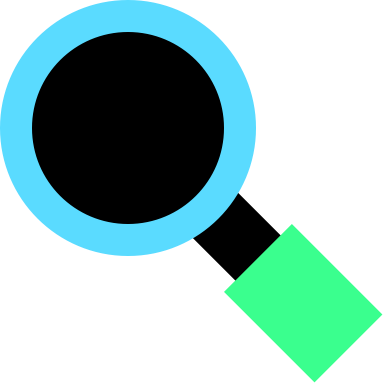 6
Kundereisen
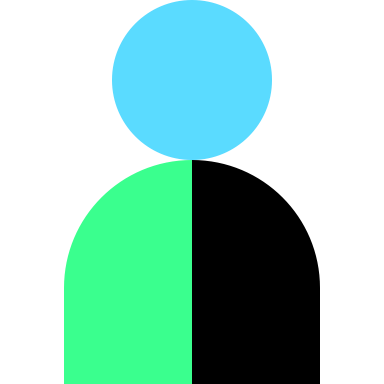 Oppmerksomhet
Handel
Lojalitet
Vurdering
Service
Påvirkning
Engasjement
Anbefalinger
Delinger 
Oppfølging av kunde-undersøkelser og -ønsker
Historiefortelling
Tilleggstjeneste
Utforming/orden i butikk
Butikkstandard 
Utvalg
Vertskap 
Tips 
Tilgjengelighet 
Tilbud 
Nyheter
Lokalsamfunns-entreprenør
Kunde-undersøkelser
Øyekontakt, smil og samtaler
Små overraskelser
Engasjerte ansatte
Tilbud
Oppfølging av tilbakemeldinger
Sosiale medier
Informasjon
Smittevern
Personale
Selvbetjening
Øyekontakt
Hjelp
Møteplass /  ryddig kaffekrok
Pakking og varelevering
Annonser, skilt, plakater
Kampanjer
Samlingsplass
Omtale / munn til munn
Sosiale medier
Førsteinntrykk
Aktivt søk
Media
Åpningstider
Utvalg
Beliggenhet
Omtale 
Parkering
Kampanjer/ tilbud
Inngangsparti/fasade
7
Målrettet markedsaktivitet krever kunnskap om:
Kundesegment: Hvem er målgruppen vår, og hvordan er deres kundereise?
Kjøpekriterier: Hva avgjør målgruppens valg?
Leveranse: Hva er vårt tilbud til kunden? Hvilke behov dekker vi?
Kundeverdi: Hvilke verdiløfter vil målgruppen kunne oppleve med vårt tilbud?
Påvirkere: Hvem påvirker beslutningsprosessen?
Beslutningstakere: Hvem fatter beslutninger?
Kanal: Hvilke berøringspunkter oppstår mellom oss og sluttbruker?
Virkemidler: Hvilke aktiviteter når vi målgruppen best med, og hvordan kan vi bygge kunderelasjoner?
8
Budskapet
«Som betyr:»
«Hva så?»
Hvilket budskap vil du kommunisere til kundene dine?
Verdihjulet er et nyttig verktøy for å utvikle kundeløfter og kommuniserbare verdier.
Egenskap
Fordel
Egenskap
Verdi
Fordel
Verdi
9
Visuell oppmerksomhet
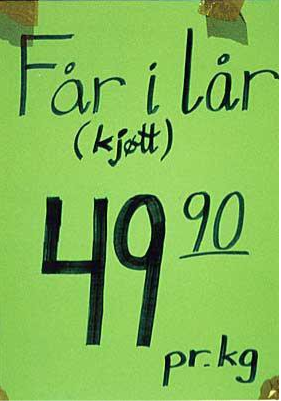 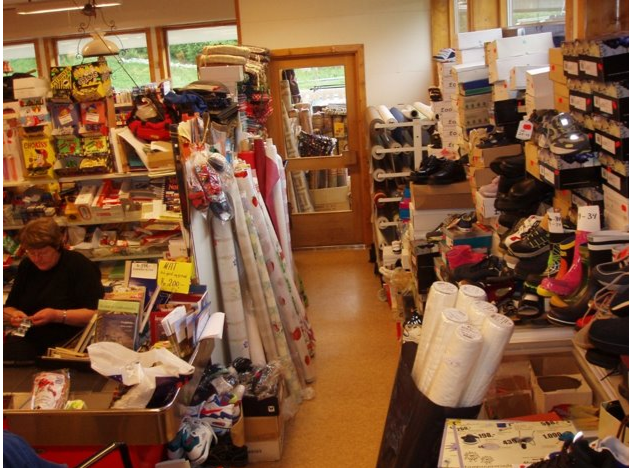 10
Kommunikasjon på flere plattformer
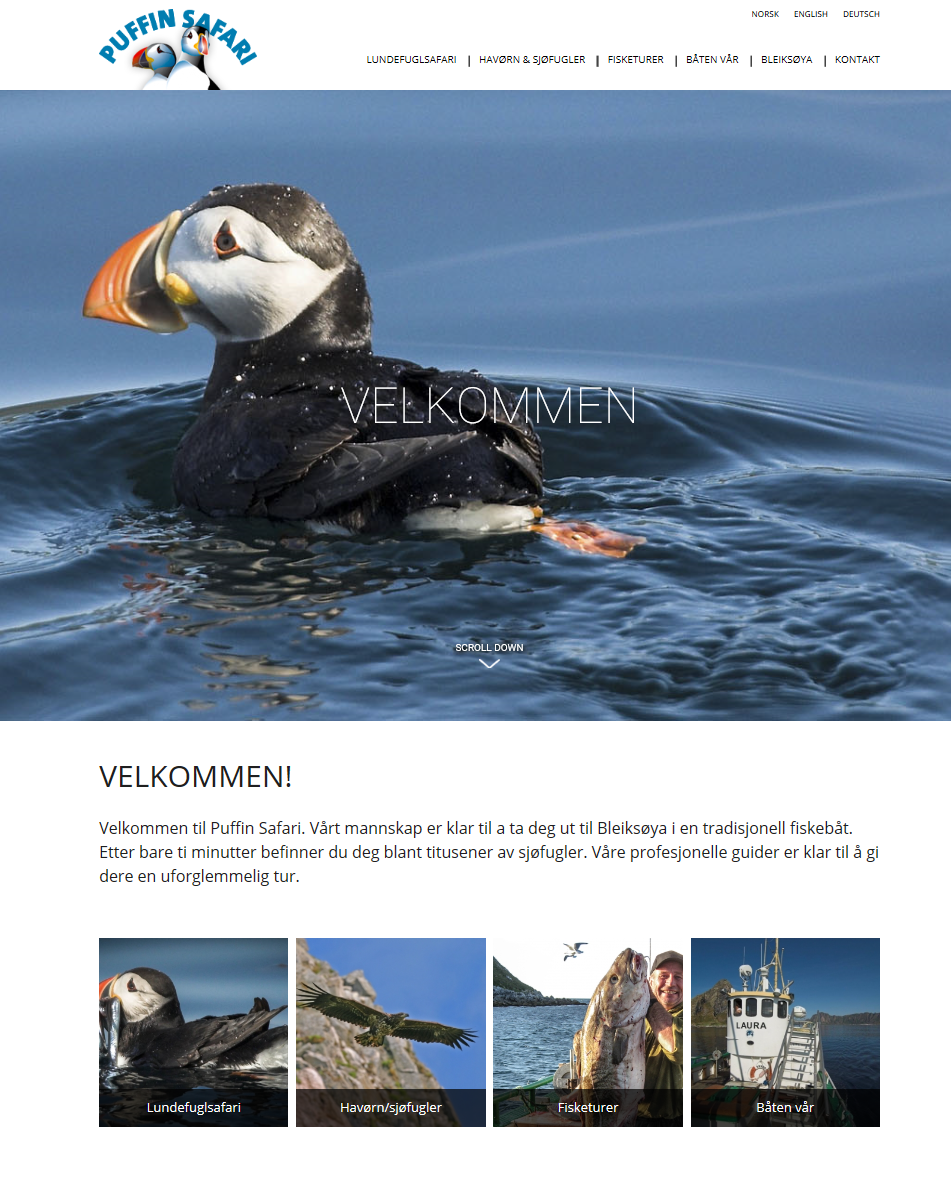 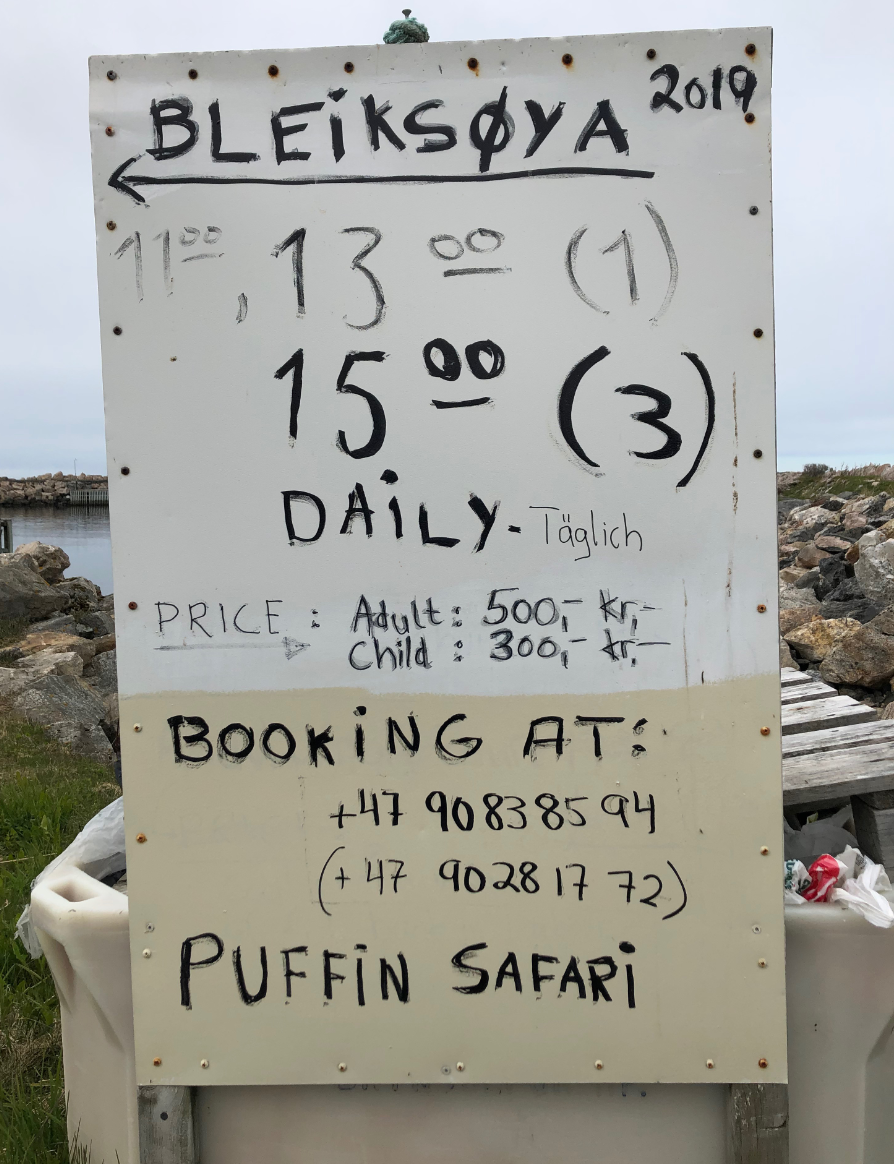 11
Virkemidler i markedskommunikasjon
Hva virker for din virksomhet?
Hjemmesider
Direkte reklame (DM)
Bannerannonser
Søkemotorannonser
TV- og radioreklame
Sosiale medier
Sponsing
Direkte kontakt
Annonser i fagblad og aviser
Dyrke personlige relasjoner
Deltakelse på seminarer
Nettverk
Brosjyrer
Messer
Skilt
Logoer o.l. på biler og klær
12
[Speaker Notes: Det finnes mange virkemidler man kan bruke i markedskommunikasjon, også flere enn disse!]
Markedsplanen – systematisk markedsarbeid
Samtale i plenum: Har noen laget en markedsplan? Hvilke erfaringer gjorde du deg?
Markedsplanen beskriver:
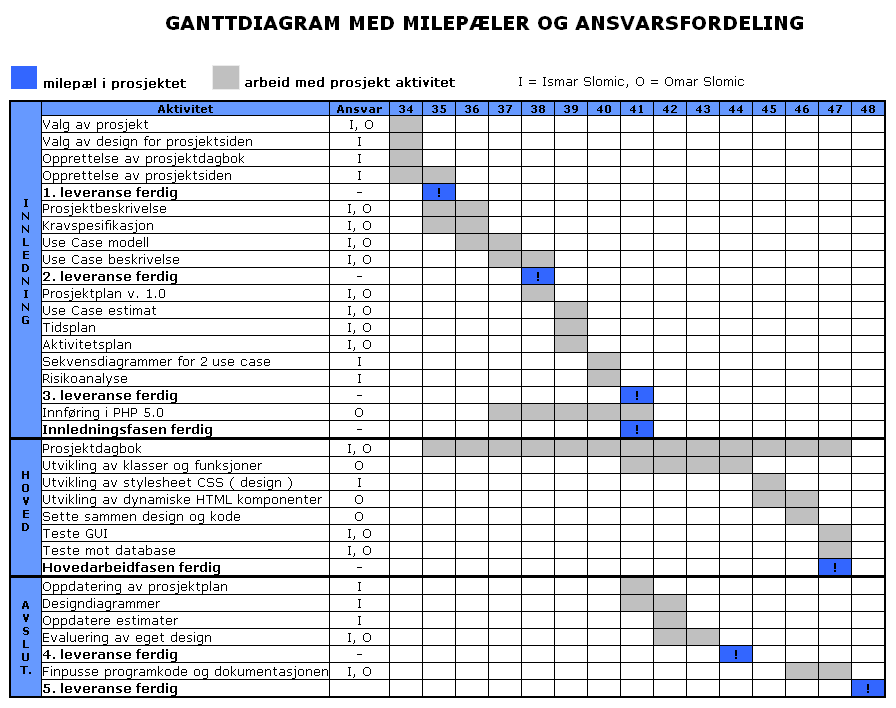 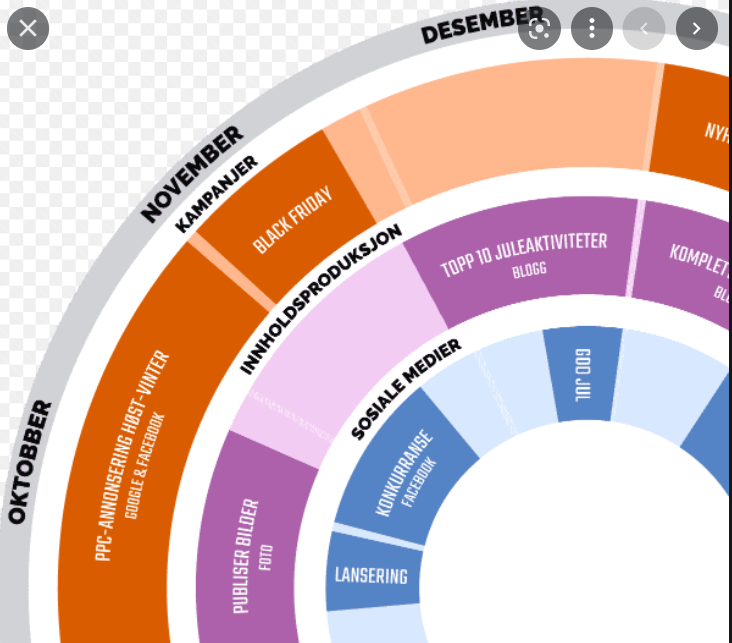 hvilke virkemidler som skal brukes for å nå kunden
aktiviteter overfor definerte målgrupper/segmenter
mål, delmål og budsjett
13
Møte med kundenHar du møtt noen av disse?
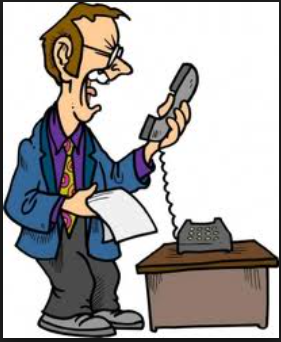 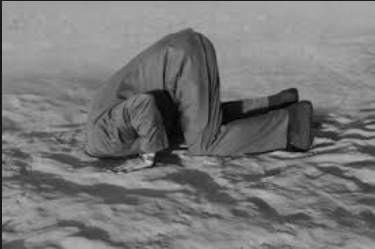 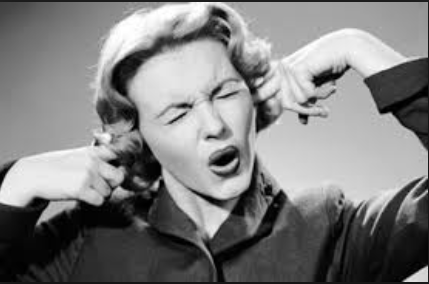 14
Møte med kunden
Hvordan står det til hos oss?
Vi bør ha en policy for hvordan vi møter kunden:
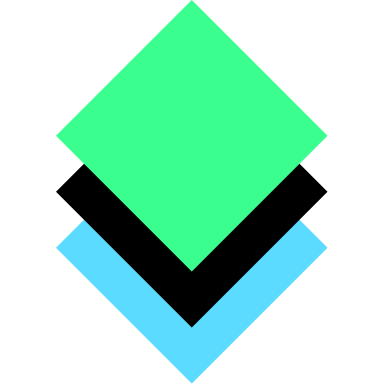 i digitale kanaler
utenfor bedriften
inne i bedriften
i personlige møter
på telefon
ved oppfølging
15
Gruppeoppgave med fokus på fremtidig markedsføring
Diskuter i gruppen og skriv ned stikkord
Oppgave: Velg et produkt eller en tjeneste.
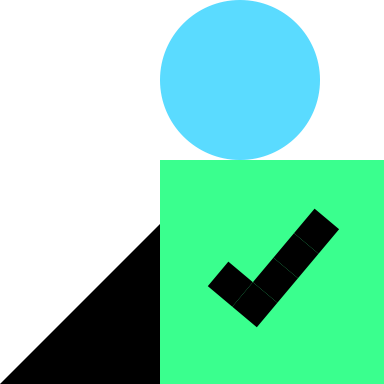 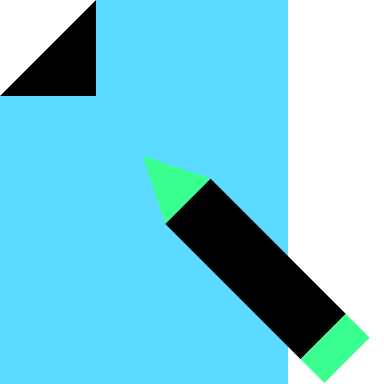 Hvem er målgruppen / hvem er dine kunder?
Hva er deres behov og hvilken verdi skal du skape for dem?
Hvordan skal du nå dem? Med hvilke markedsføringstiltak?
16
Digital tilstedeværelse
Noen eksempler
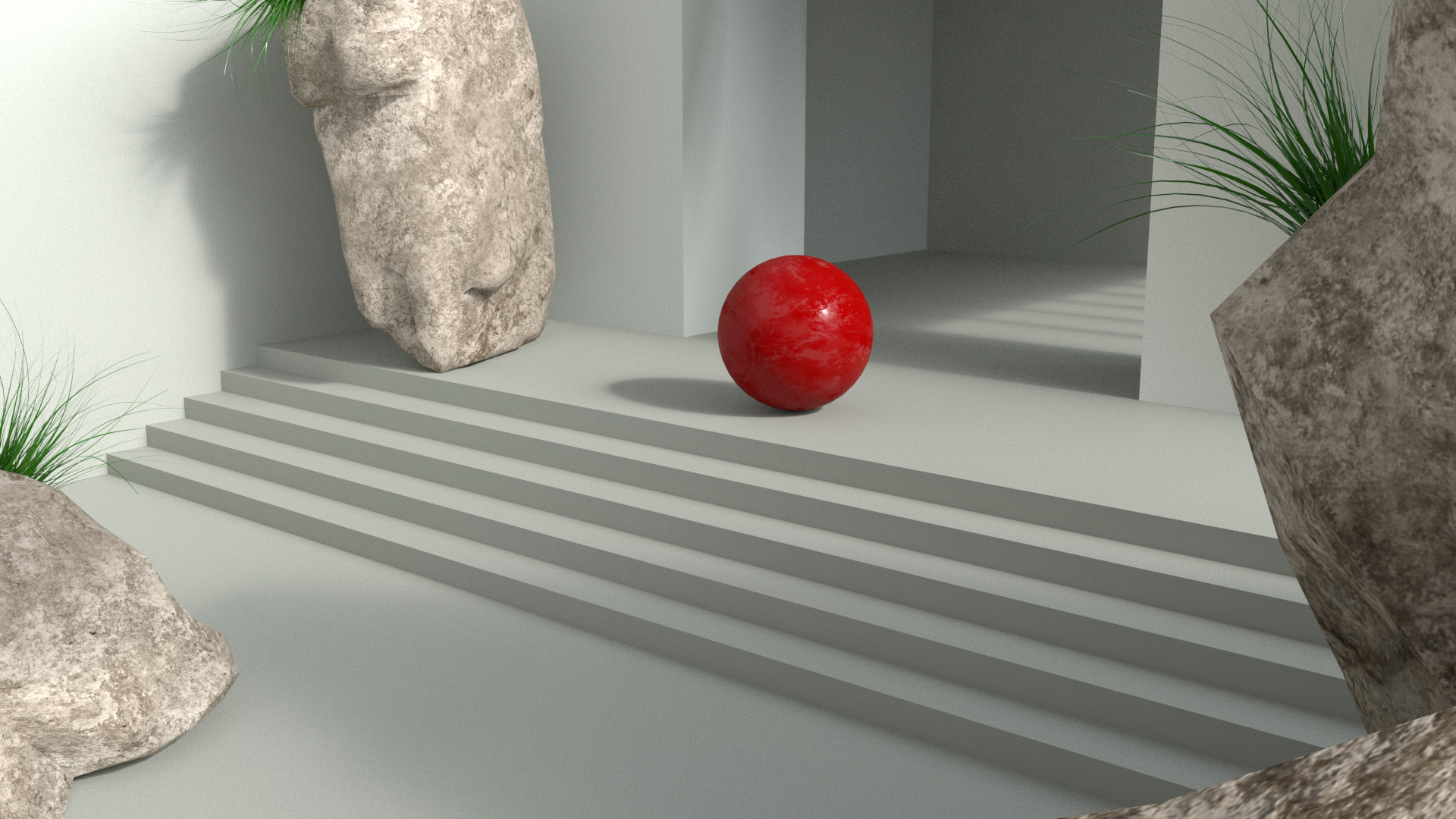 17
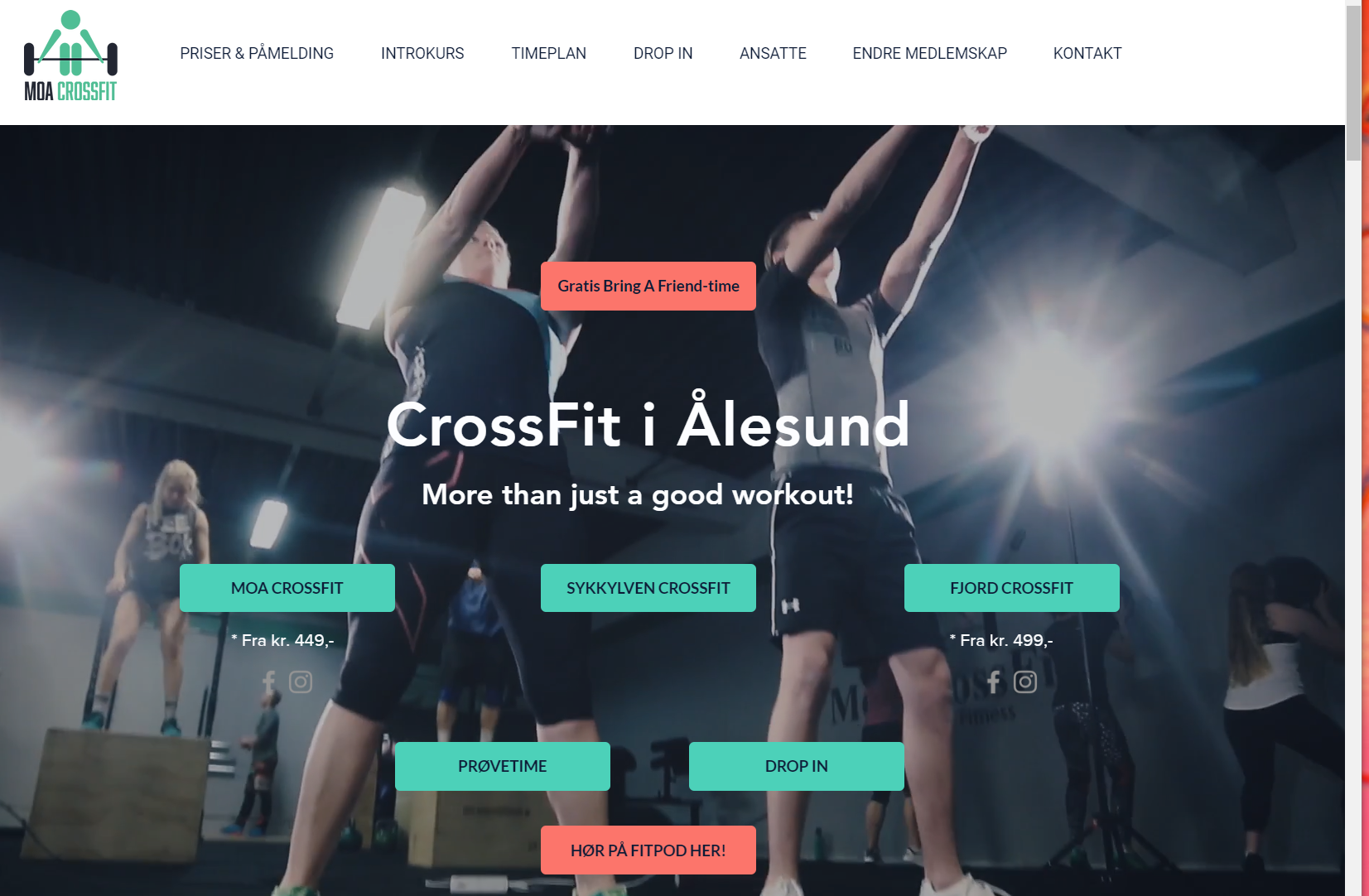 Kostnad
18
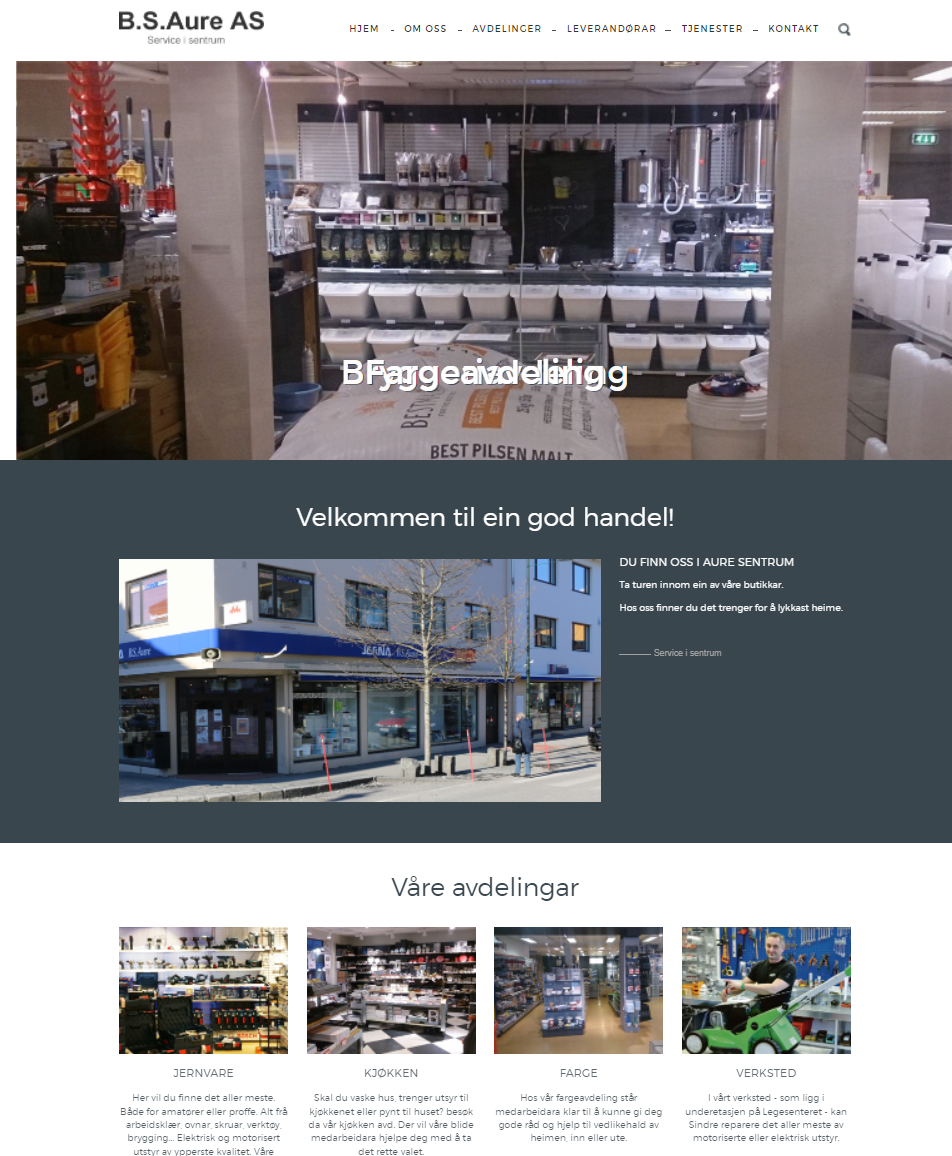 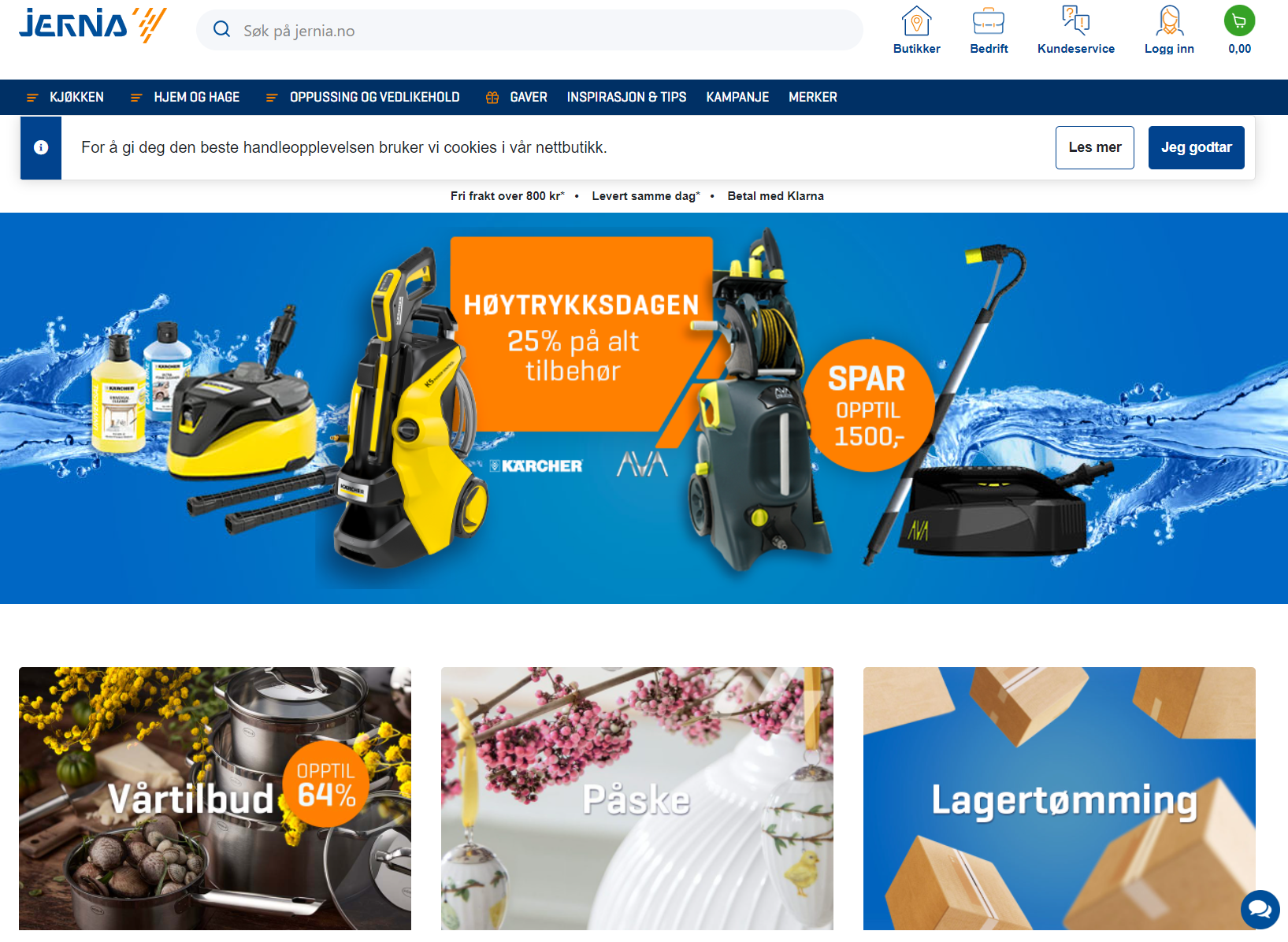 Kostnad
19
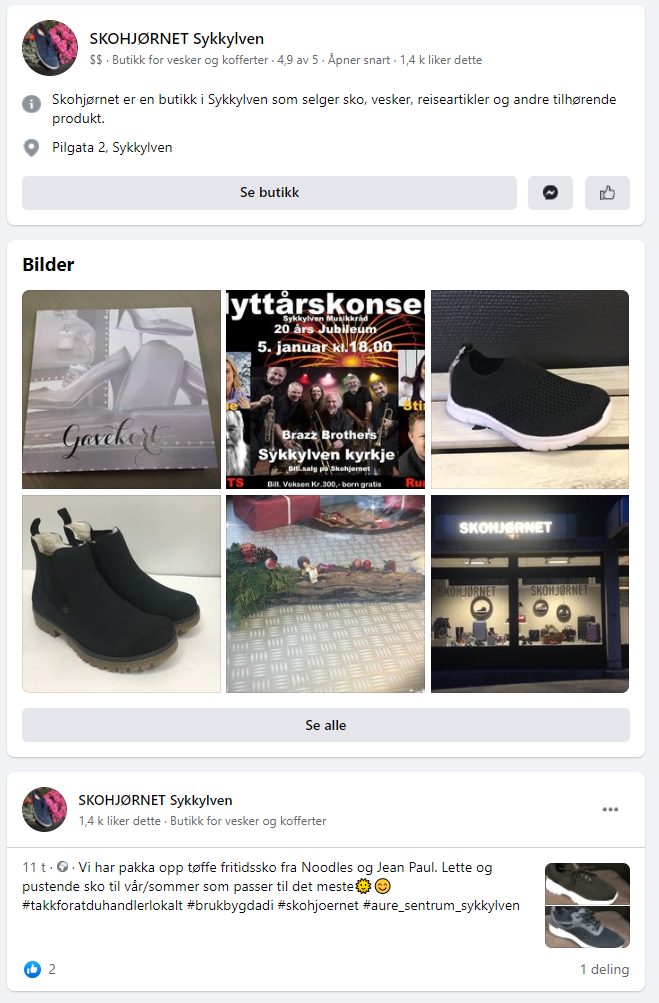 Kostnad
20
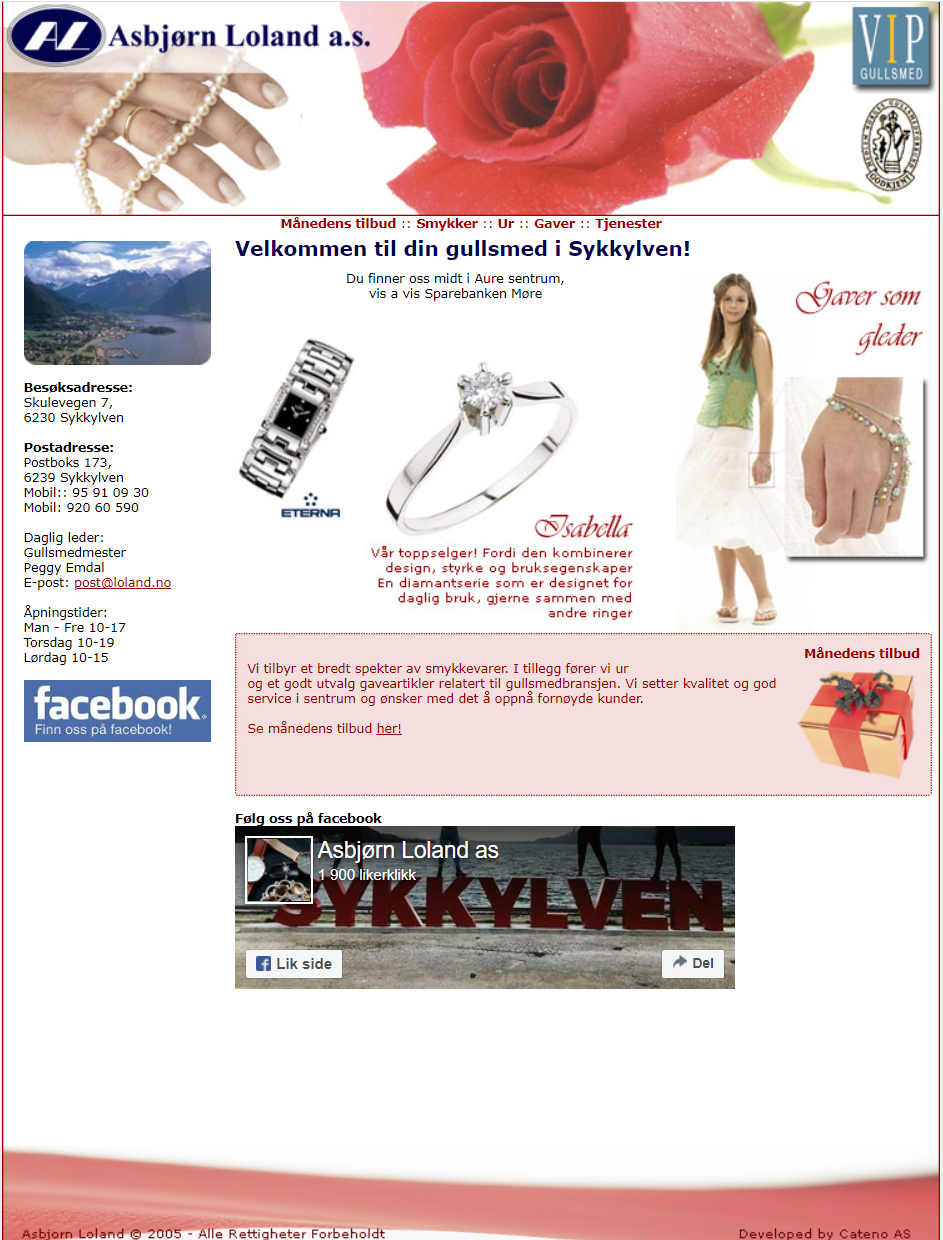 Kostnad
21
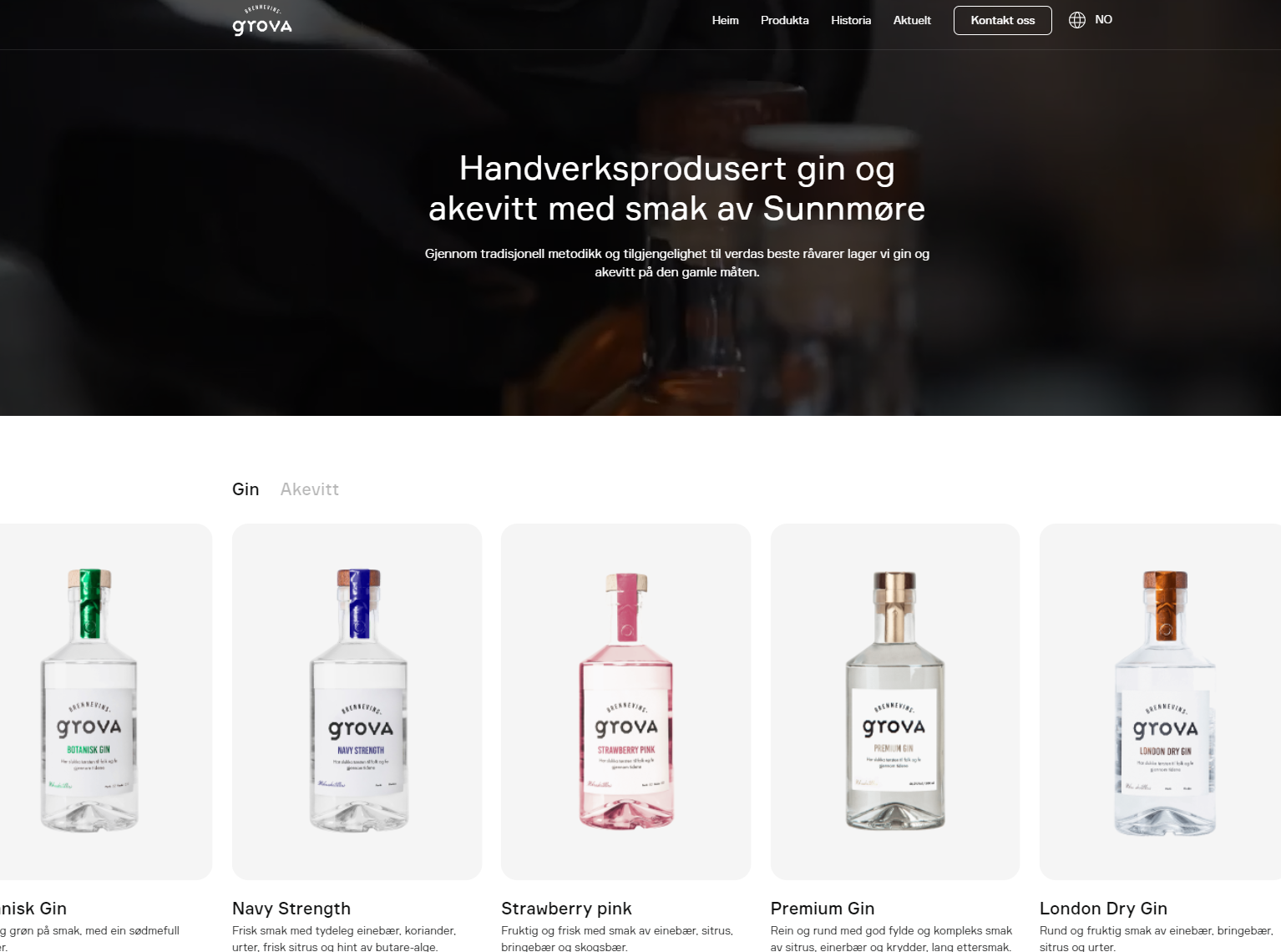 Kostnad
22
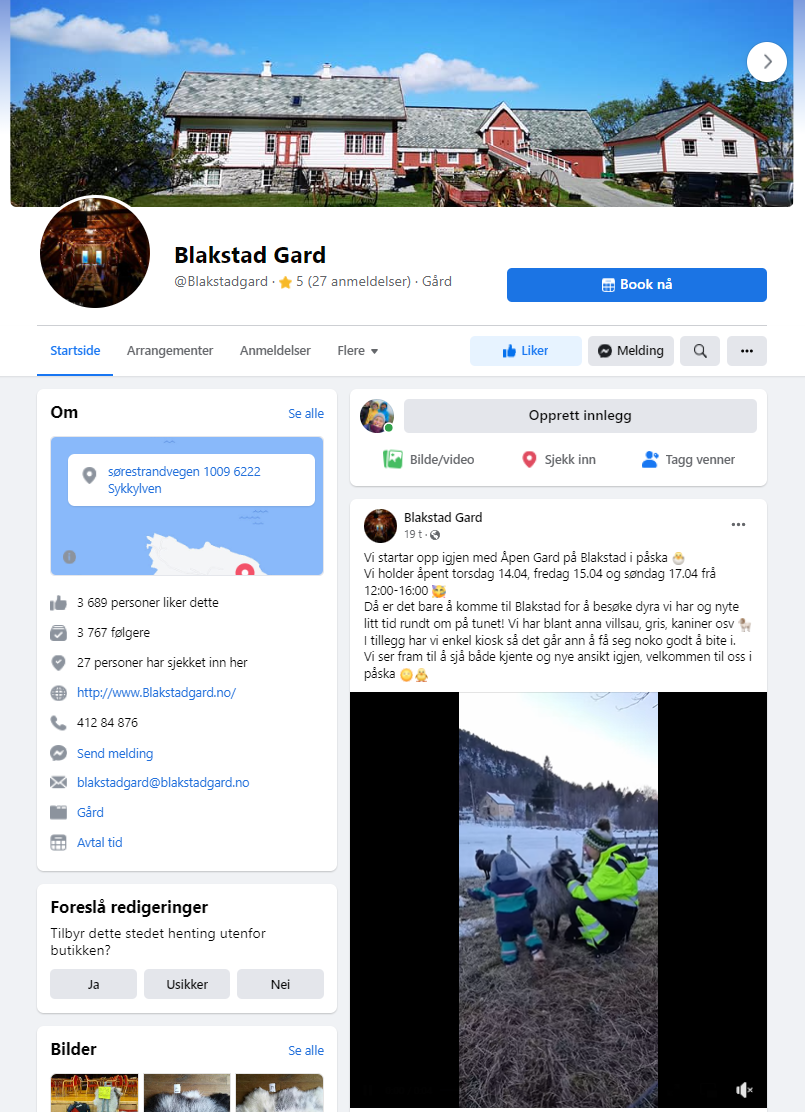 Kostnad
23
Hvordan skille seg ut og bli foretrukket?
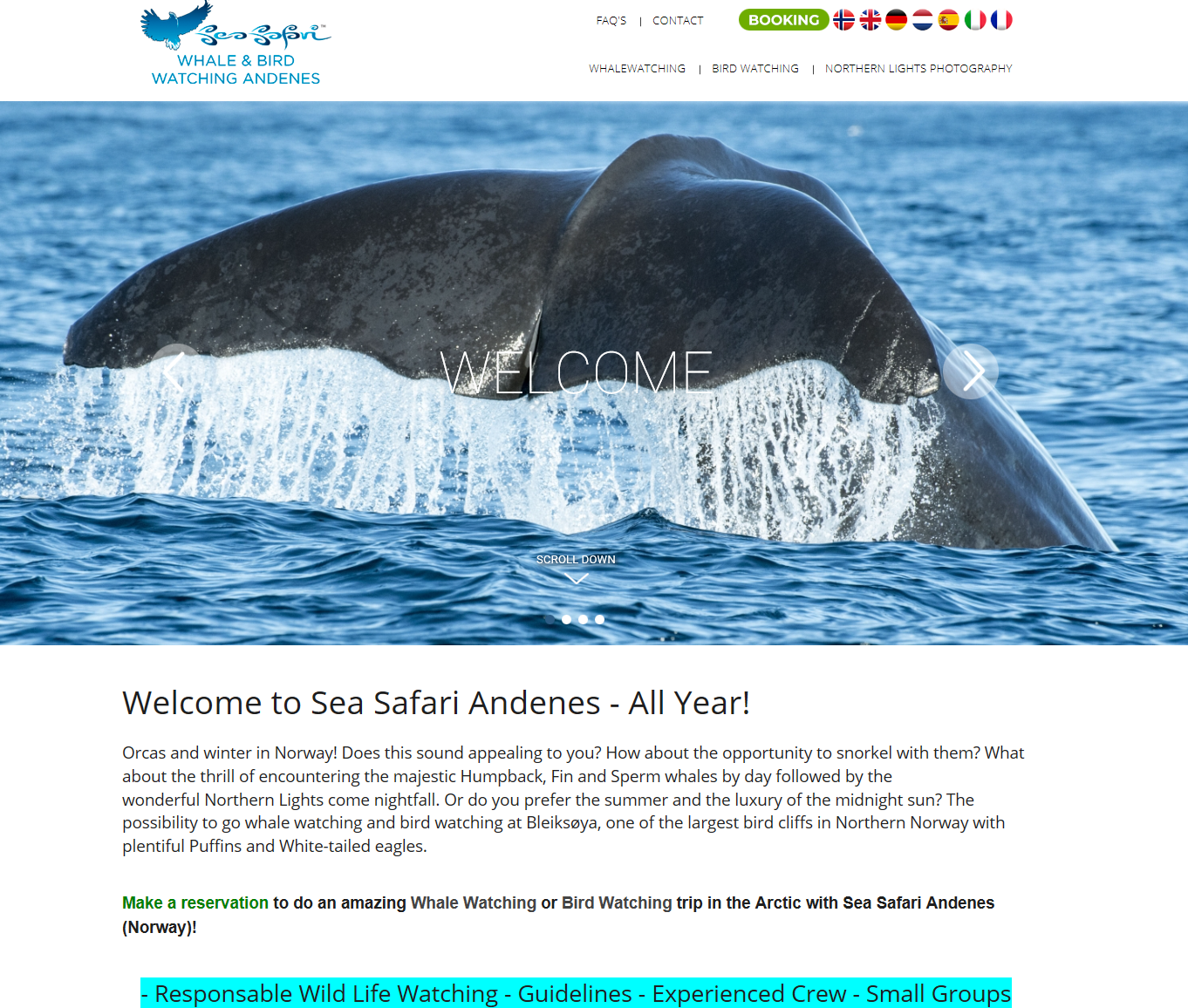 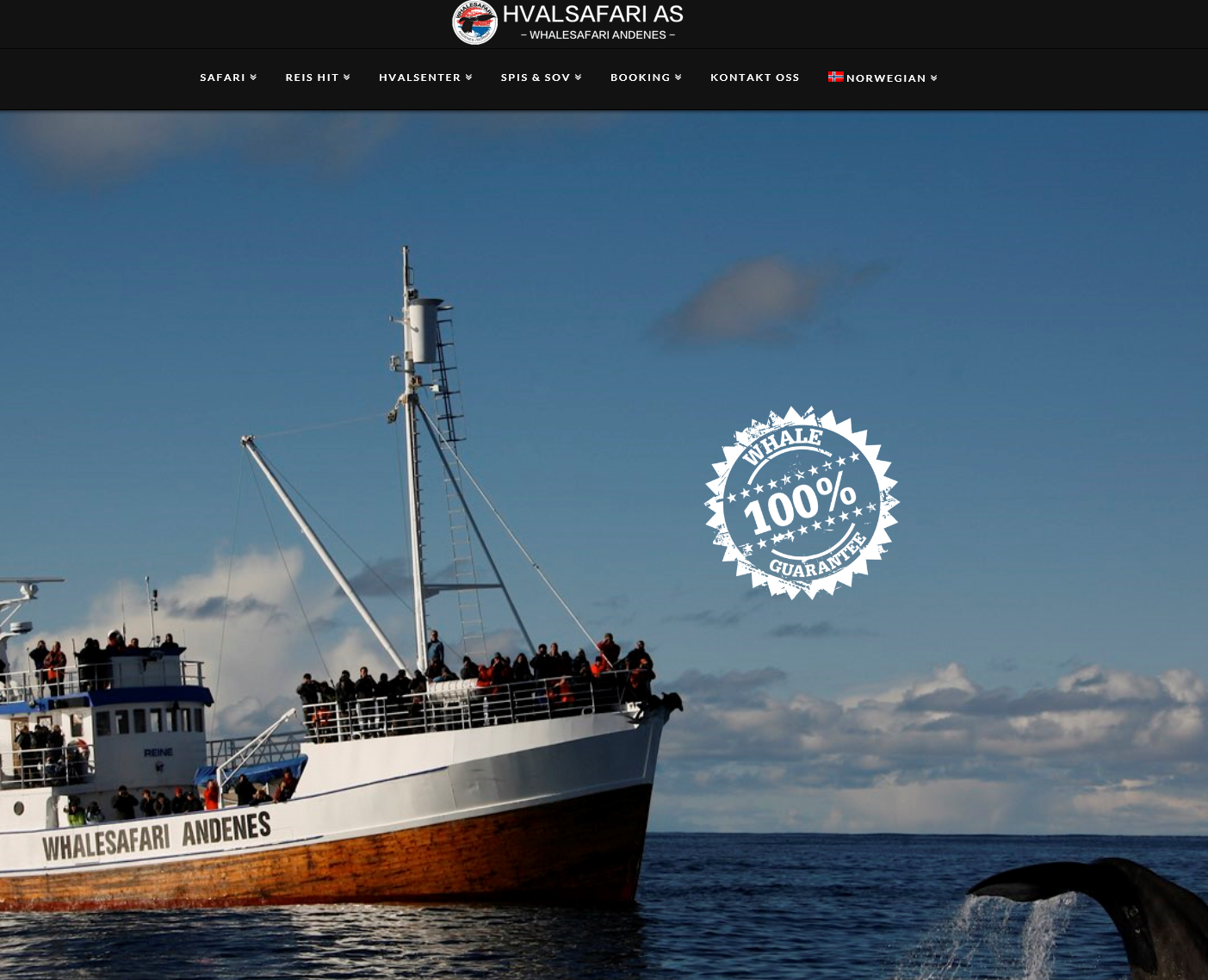 Kostnad
24
Informasjon på nett
Kommunikasjon på nett
Salg på nett
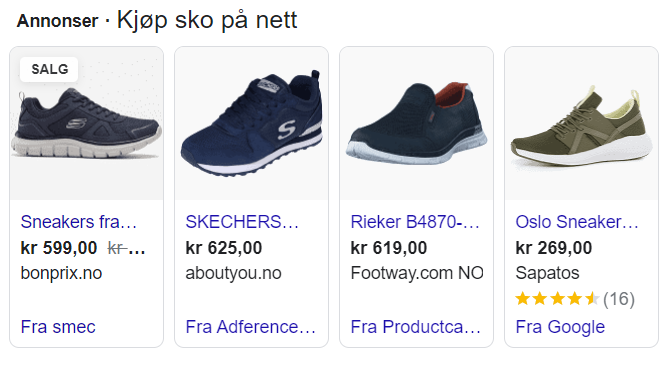 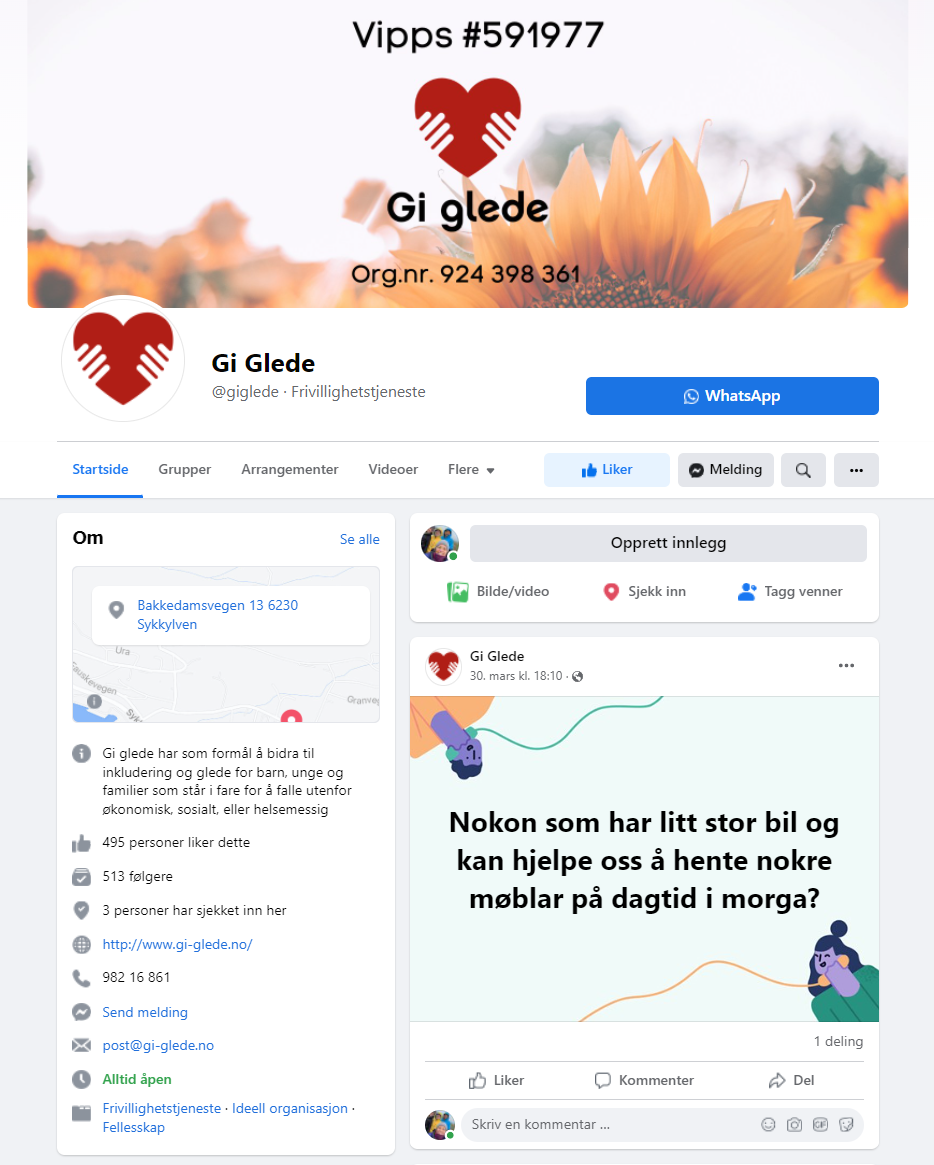 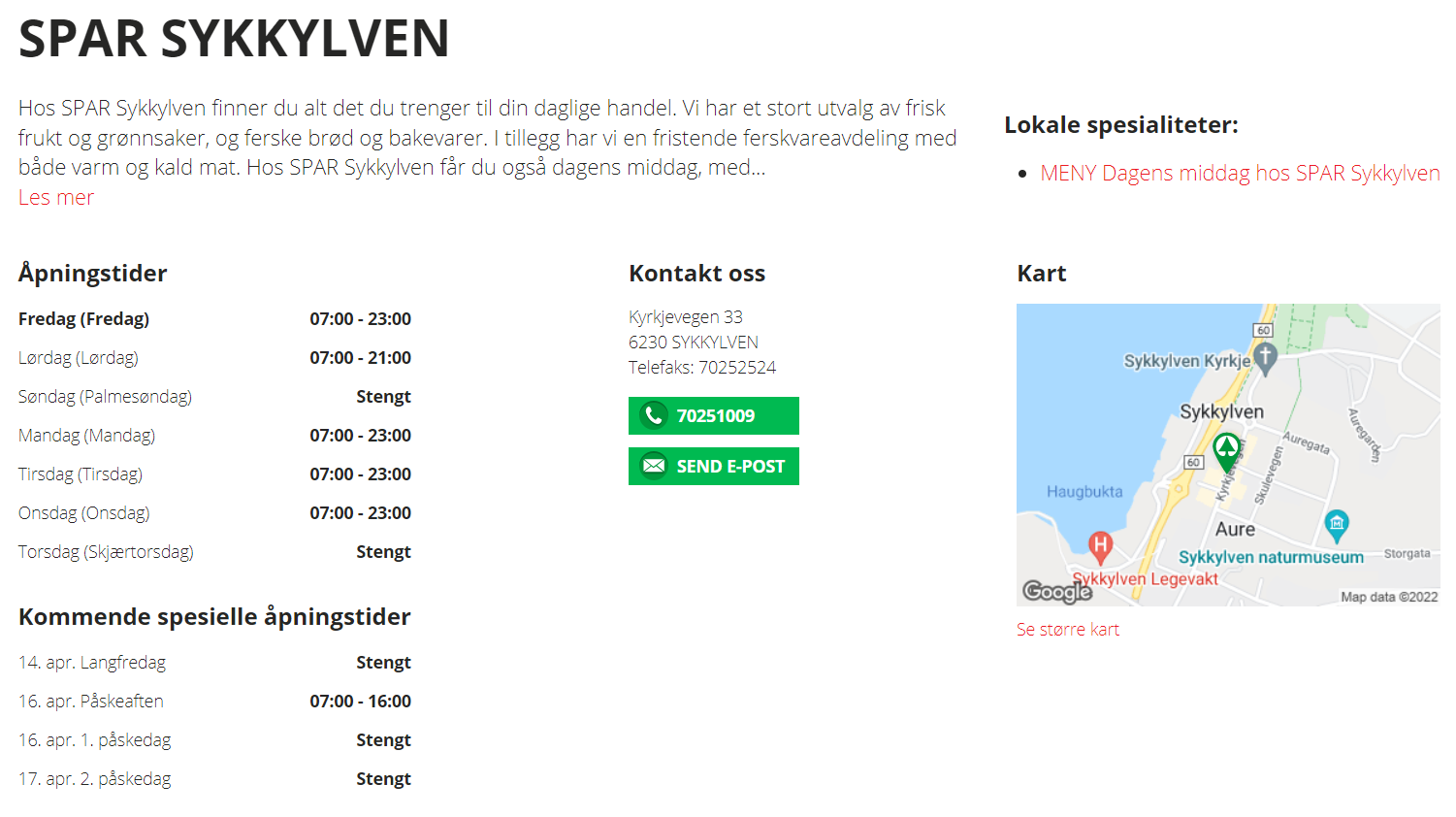 25
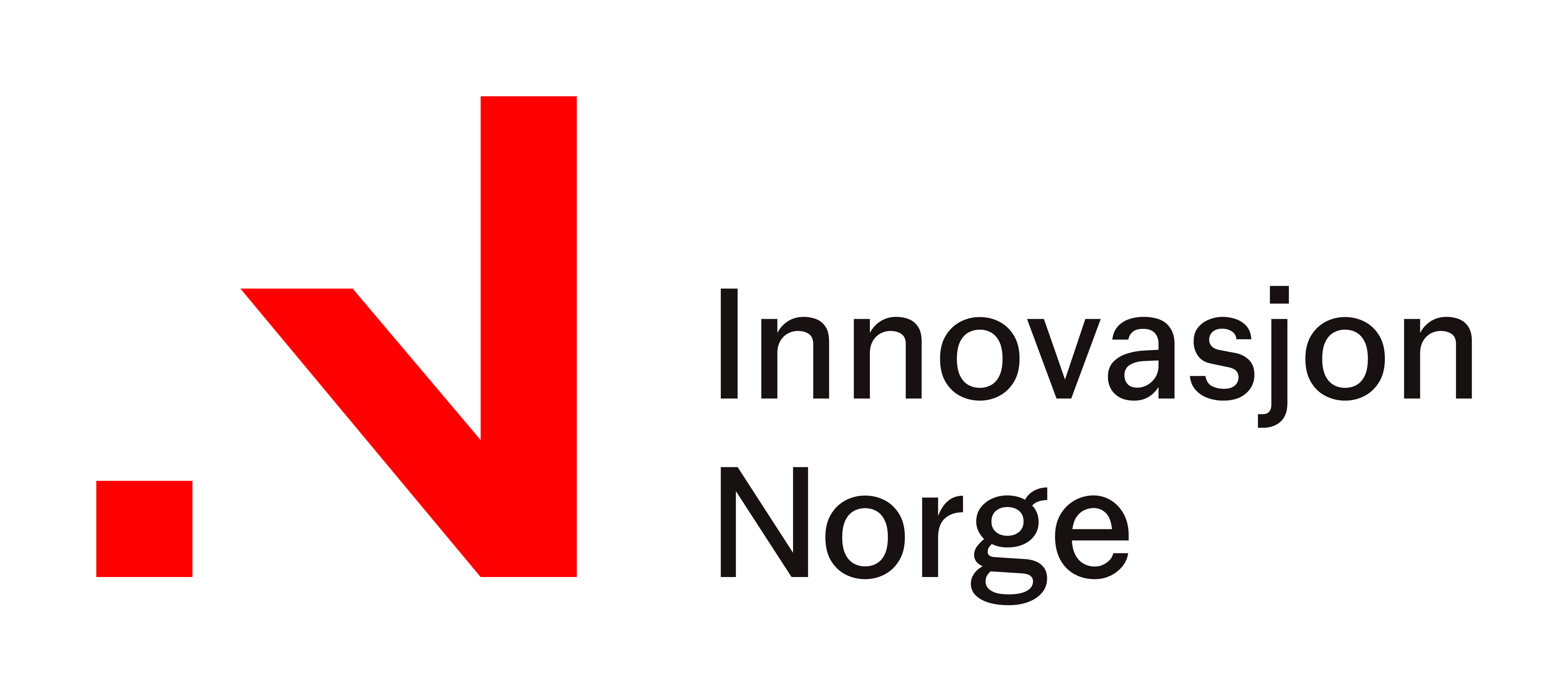 Spørsmål?
26